Использование игровых технологий в коррекционно-развивающей работе с обучающимися с ОВЗ
Выполнили:
Учителя-логопеды: Коновалова Д.И,
Тригуб О.В, Гафарова А.И
Актуальность использования игры, как средство коррекции обусловлено тем, что игра, являясь основным и любимым детьми занятием, позволяет быстрее и прочнее сформировать нарушенные психические процессы, личностные качества, моторику, интеллект.
Главными коррекционно-развивающими задачами при работе с детьми с нарушениями речи являются следующие:
Развитие мелкой моторики мышц кистей
Развитие координационных способностей
Совершенствование функции дыхания в процессе выполнения игр и игровых упражнений
Формирование фонетического слуха
Развитие устной речи
Формирование четкости артикуляции
Формирование зрительно-двигательной координации в процессе выполнения игровых упражнений.
Понятие «игровые технологии» включает достаточно обширную группу методов и приемов организации педагогического процесса в форме различных игр.

В данной презентации речь пойдет об опыте использования дидактических игр для автоматизации звуков в МБДОУ №40 «Снегурочка» у детей с ТНР.
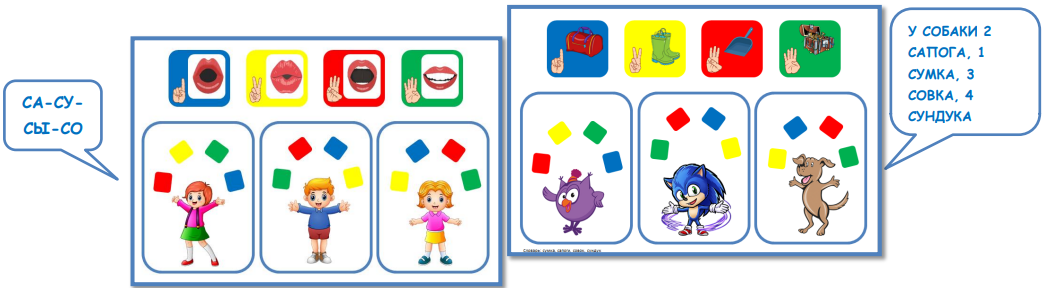 "Использование дидактических игр в процессе автоматизации и дифференциации звуков у детей с ТНР"
Дидактические игры –  эффективное средство автоматизации звуков, так как благодаря динамичности, эмоциональности проведения и заинтересованности детей они дают возможность много раз упражнять ребенка в повторении  нужных звуков.
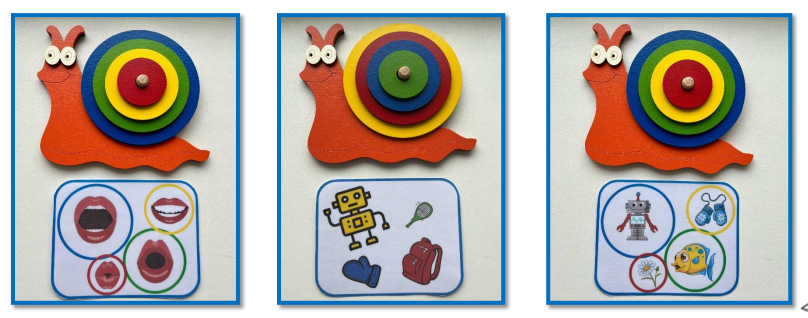 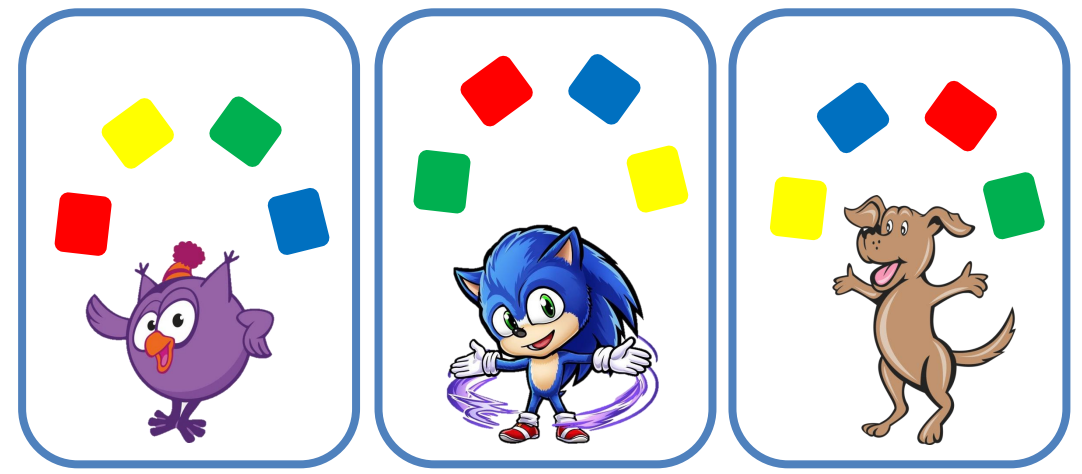 Дидактическая игра «Колечки»
Цель: автоматизация звуков в слогах; 
Задачи: - закреплять правильную артикуляцию звука в разной позиции; 
- развивать зрительное восприятие, внимание.
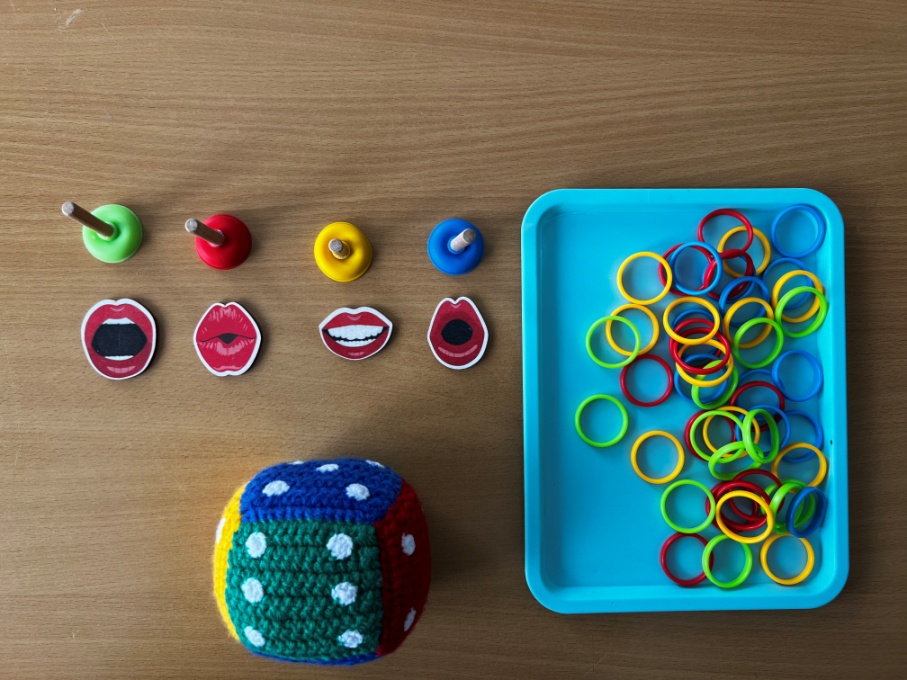 «СЫ-СЫ-СЫ»
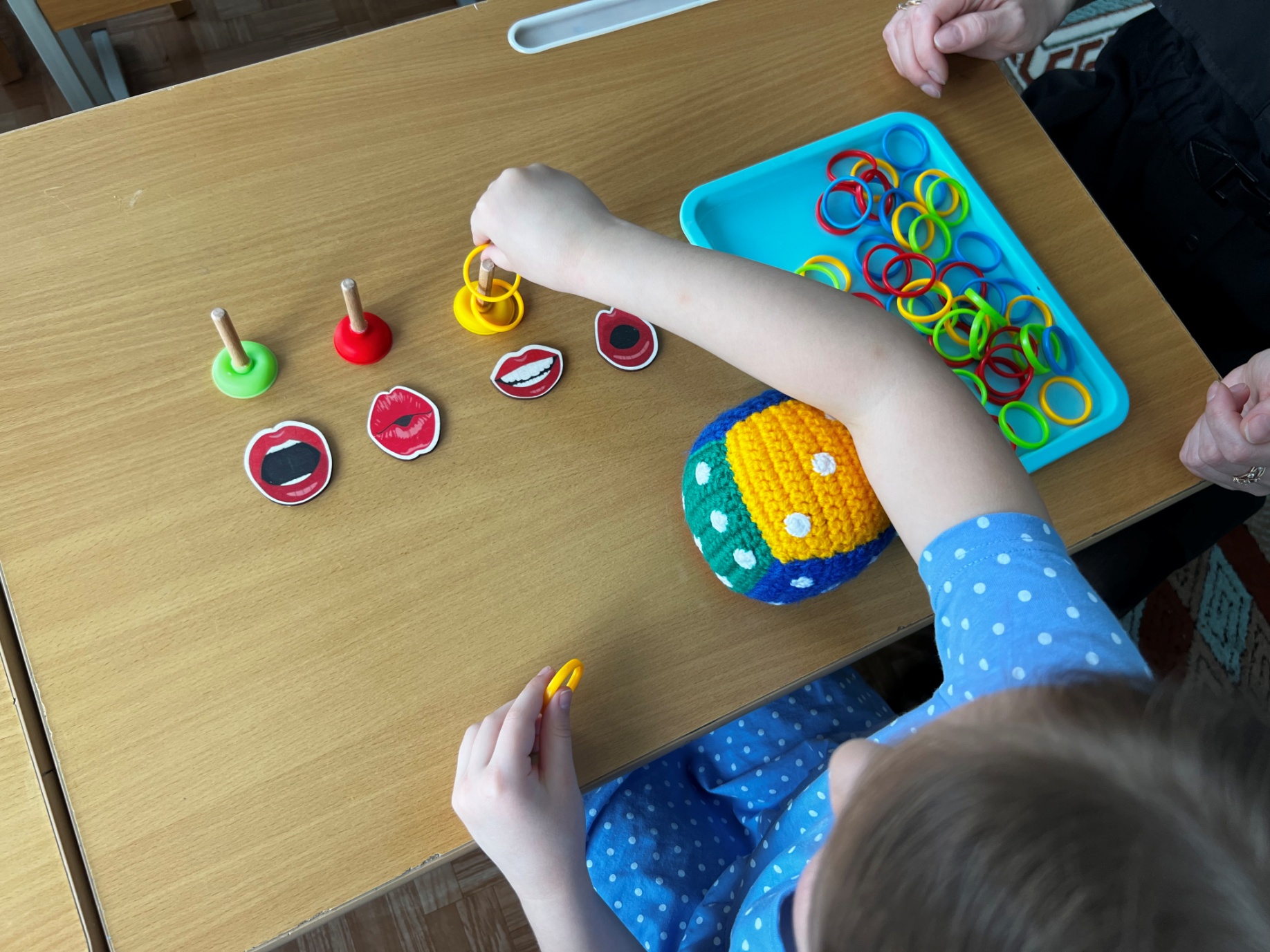 Дидактическая игра «Улитка»
Цель: автоматизация звука  в слогах, словах, фразах; 
Задачи: - закреплять правильную артикуляцию звука в разной позиции; 
 развивать зрительное восприятие, внимание; 
 совершенствовать межполушарное взаимодействие;
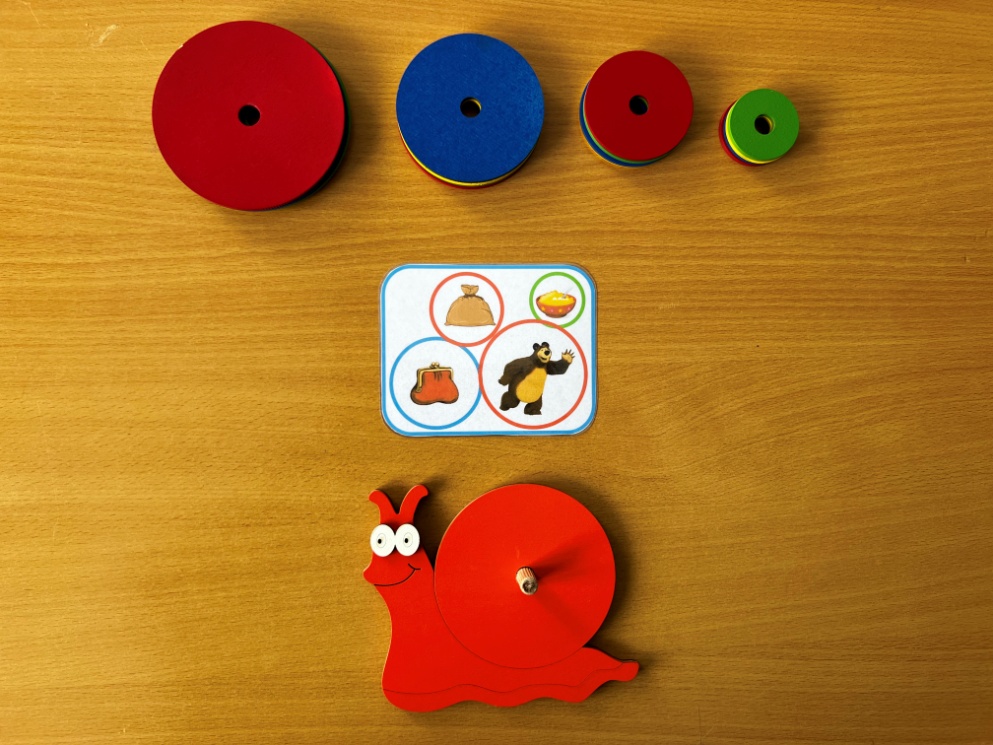 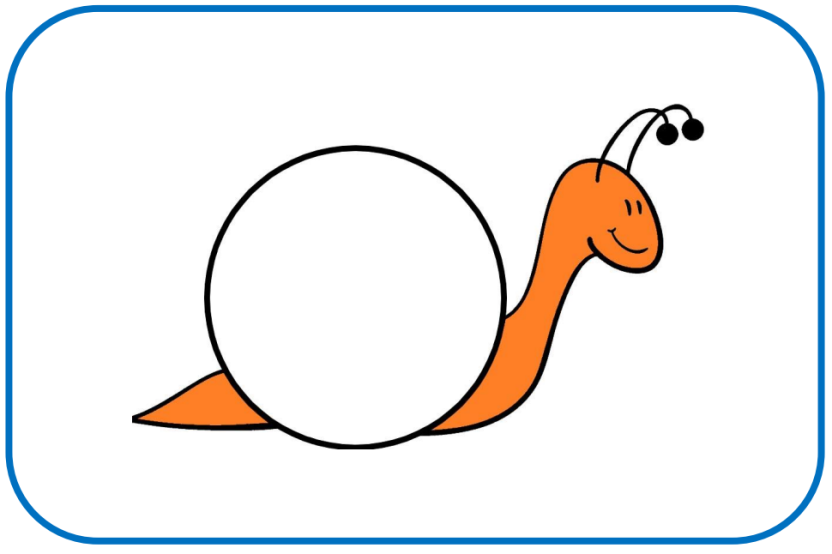 Миша; Кошелёк; Мешок; Каша (от большого кольца к маленькому)
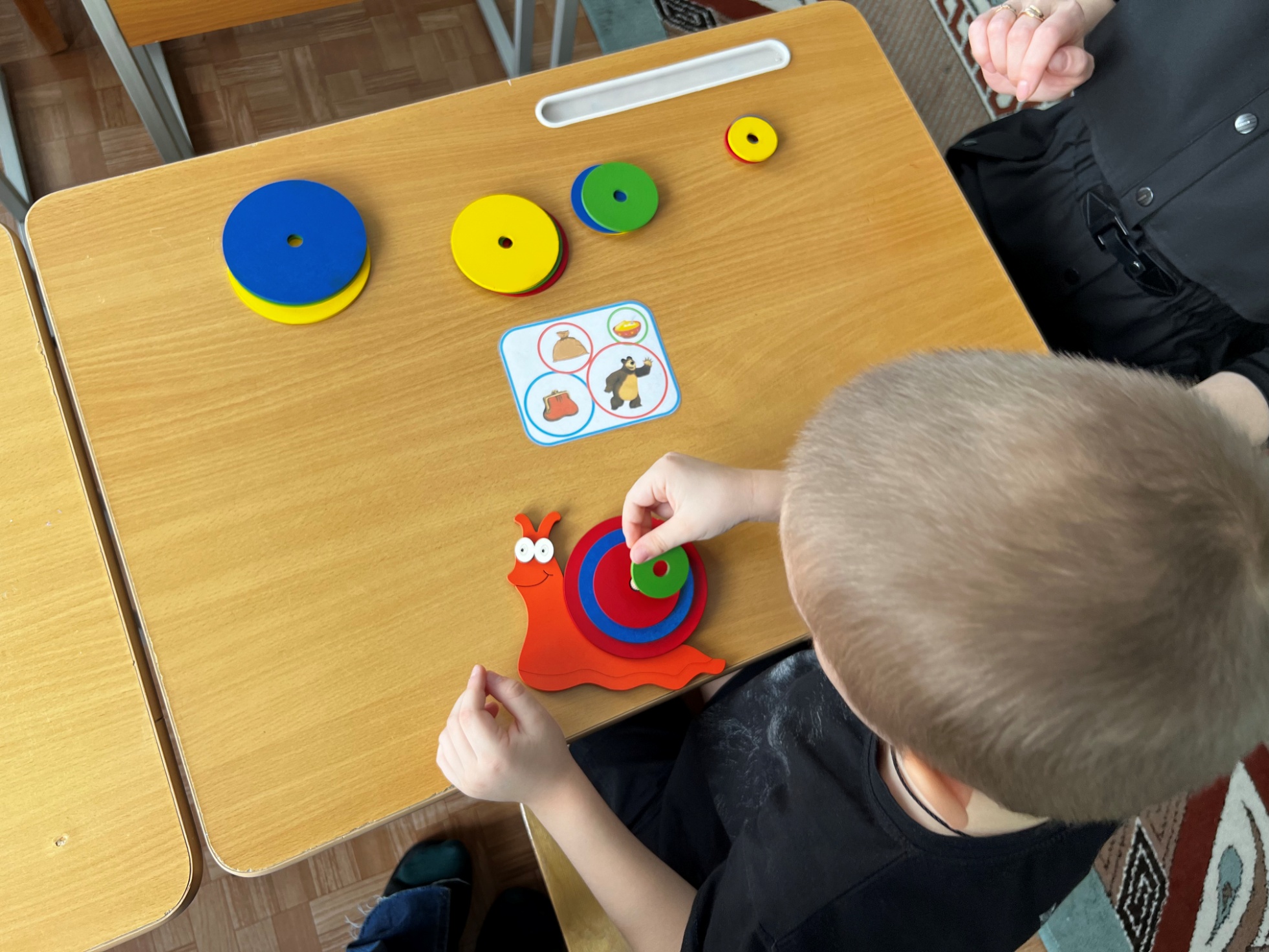 Дидактическая игра «Жонглеры»
Цель: автоматизация звука  в слогах, словах, фразах; Задачи: - закреплять правильную артикуляцию звука в разной позиции; - развивать зрительное восприятие, внимание; - совершенствовать межполушарное взаимодействие;
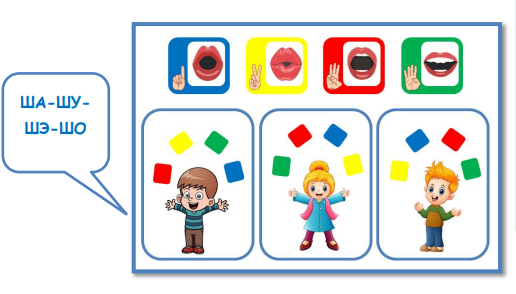 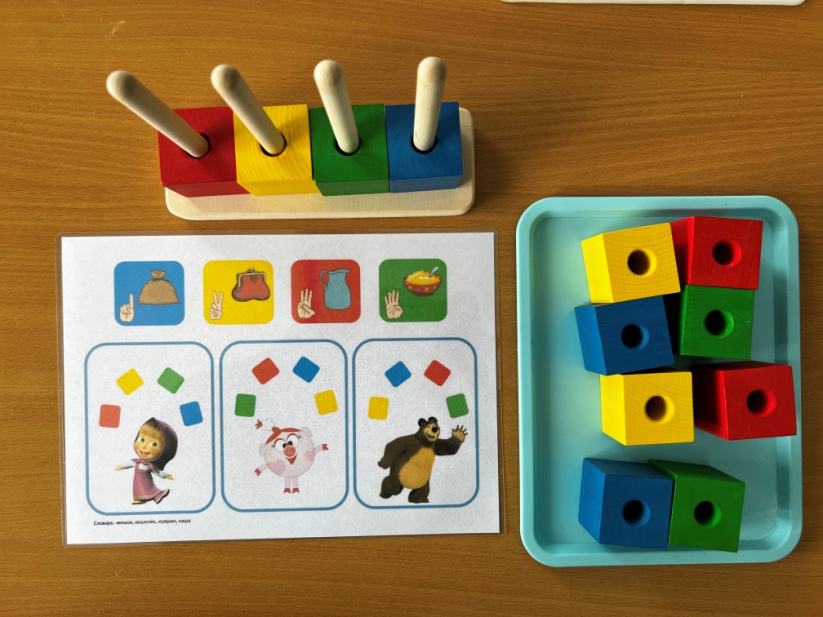 У Маши кувшин; у Маши кошелек; у Маши каша; у Маши мешок
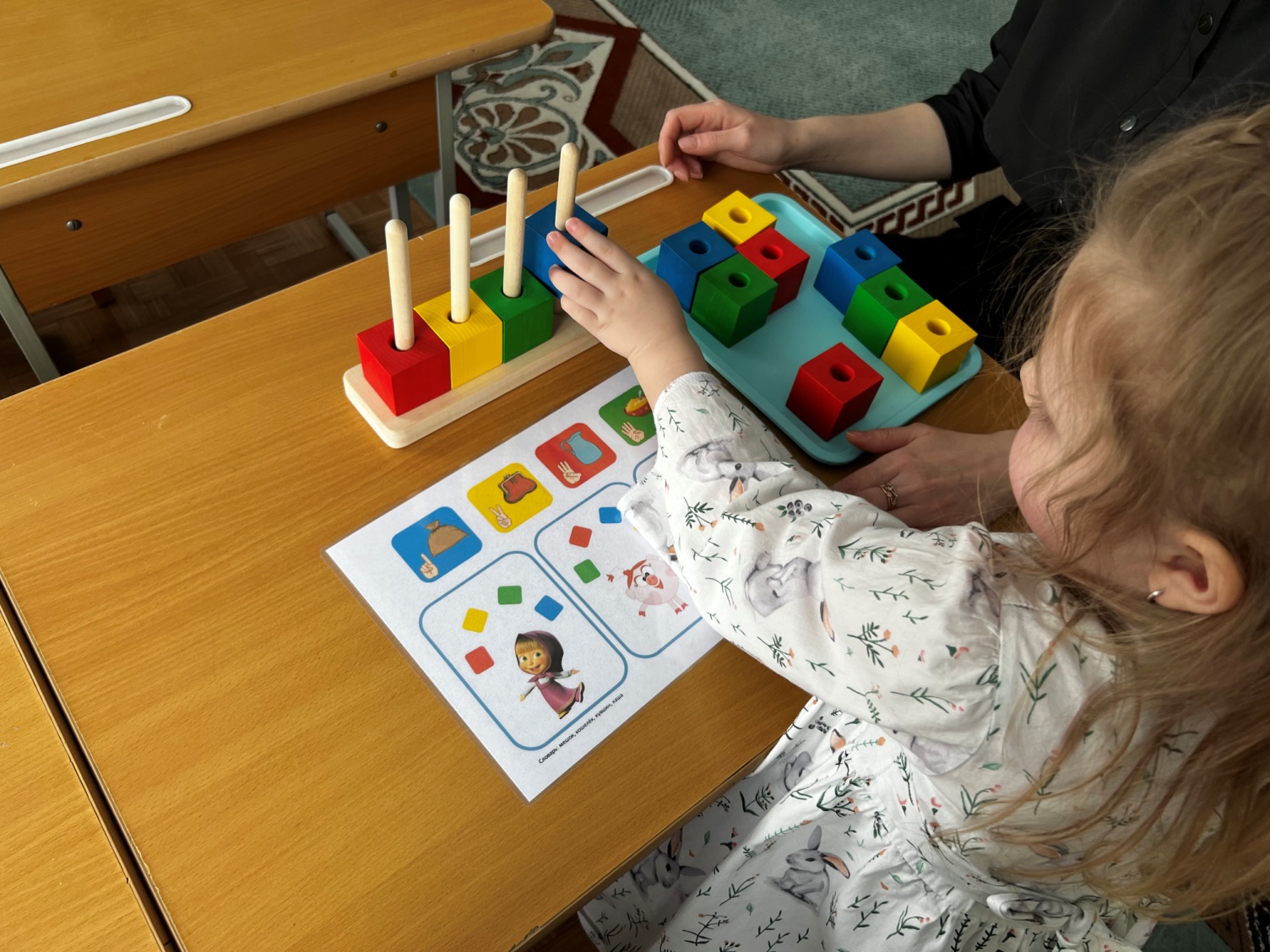 Вывод
Таким образом, в процессе игр, которые мы используем, дети начинают понимать, что они могут успешно выполнять игровое действие, они радуются успеху, испытывают удовлетворение от успешного выполнения игровых заданий.                                                                                                                     У них появляется настойчивость, возникает желание повторить игру, автоматизируется навык произнесения необходимого звука.                                                              
Игровые технологии, которые мы используем на логопедических занятиях, увеличивают и расширяют образовательные и коррекционные возможности.                                                                                                                
Для успешного обучения и воспитания детей с ТНР, данные игры  пробуждают интерес к учебным занятиям, активизируют  деятельность и творческий потенциал.